Бочкова Елена Станиславовна
Школа №178
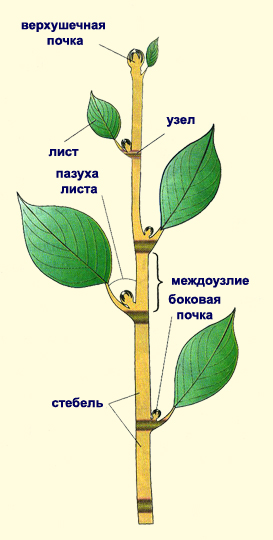 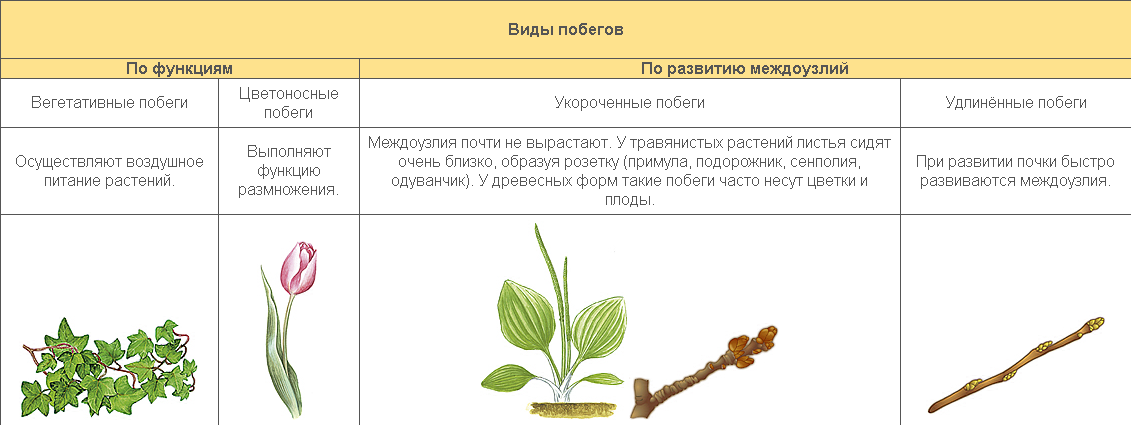 Однажды появившись, почка 
может оставаться нераскрытой
на определённый промежуток 
времени в состоянии покоя
 (спящая почка), либо тут же 
из неё начинает развиваться побег.
Соцветие
Стебель
Почечная  чешуя
Генеративная  почка
Вегетативная  почка
Зеленые 
 листья
Известно, что у растений есть генеративные и вегетативные почки. Двое учащихся поспорили, один из них утверждал, что кочан капусты это гигантская почка, а второй доказывал обратное. Кто из них прав?

Почки на деревьях обычно закладываются в начале лета, однако пробуждаются и дают побеги лишь весной следующего года. Дайте объяснение этому явлению.